SIGRHSistema Integrado de Gestão de Recursos Humanos
Módulo Capacitação
Ministrado:
Deivid Fiorin
Luiz Vieira
Módulo Capacitação
O módulo Capacitação tem o objetivo de contribuir para o desenvolvimento do servidor como profissional e cidadão de forma a atender as competências exigidas pelos diversos ambientes organizacionais onde estão inseridos, observando os objetivos e a função social da Instituição.
Fluxo do Processo
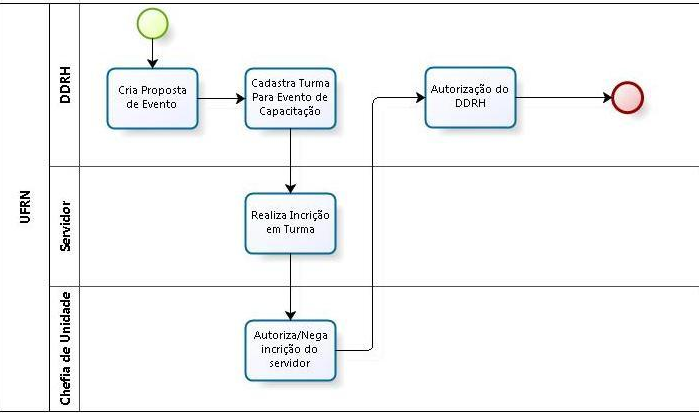 Módulo Capacitação
Módulo Capacitação
Cadastrar – Instrutor Externo
Cadastrar Instrutor Interno
Cadastrar – Capacitação Profissional
Cadastrar – Tipos de Habilidades
Cadastrar Sub-Tipos de Habilidades
Cadastrar Atividade de Capacitação
Cadastrar Atividade de Capacitação
Cadastrar Evento de Capacitação
Cadastrar Evento de Capacitação
Cadastrar Edital de Capacitação
A CGGP abre o edital associando os cursos que estão precisando de instrutor, os servidores que tiverem interesse cadastram/atualizam o currículo pelo portal do servidor > capacitação > banco de talentos, entram na inscrição para o edital,escolhem os cursos que tem interesse em ser instrutor e informam a disponibilidade (manhã, tarde ou noite), depois o CGGP analisa os currículos e escolhe quem vai ser de fato convidado para ser instrutor..
Cadastro de Turma
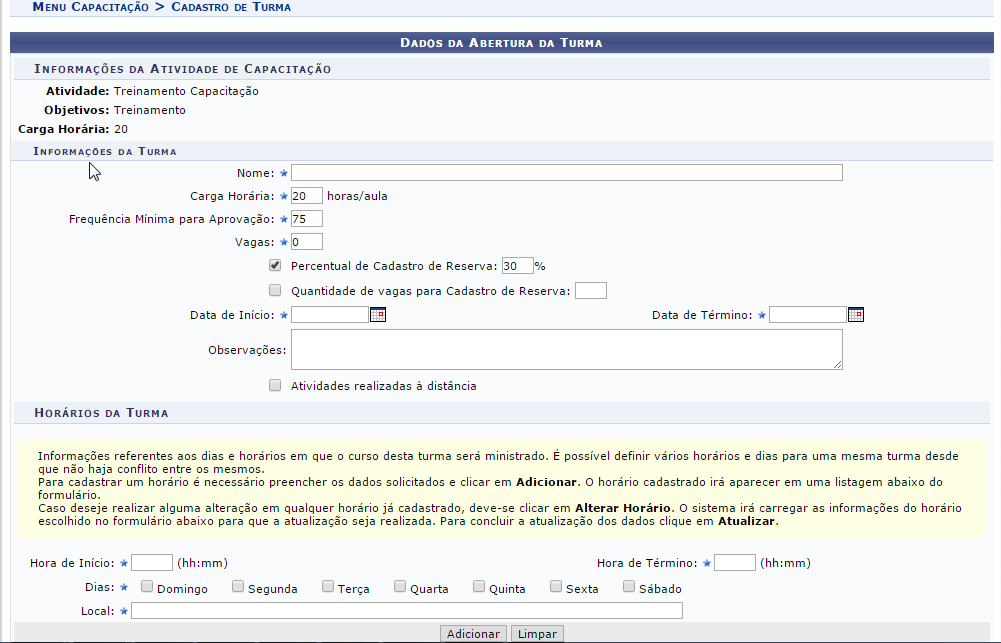 Cadastro de Turma
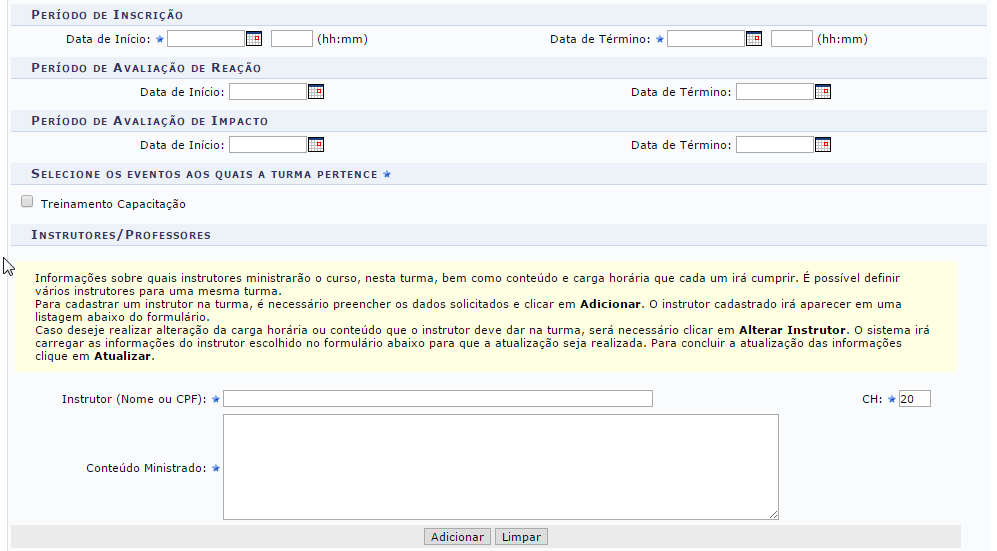 Cadastro de Turma
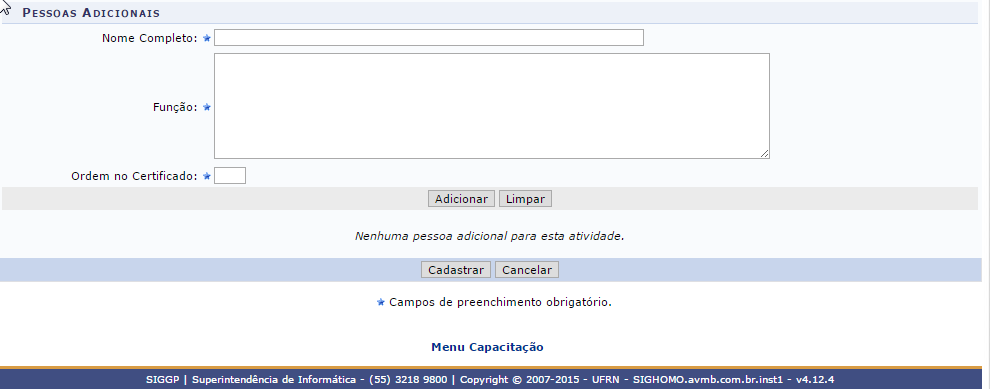 Inscrever Servidor
Inscrever Servidor
Inscrever Servidor
Acesso - Portal do Servidor
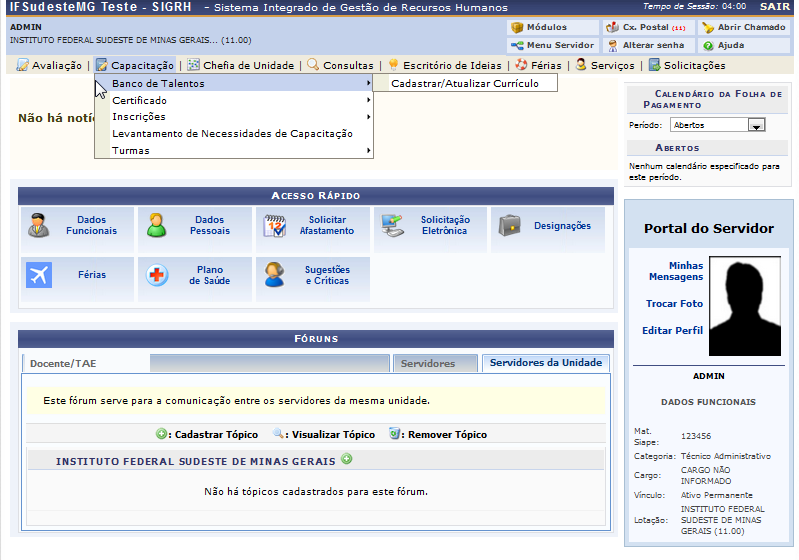 Cadastrar/Atualizar Currículo
Cadastrar/Atualizar Currículo
Cadastrar/Atualizar Currículo
Cadastrar/Atualizar Currículo
Cadastrar/Atualizar Currículo
Cadastrar/Atualizar Currículo
Cadastrar/Atualizar Currículo
Cadastrar/Atualizar Currículo
Realizar Inscrição
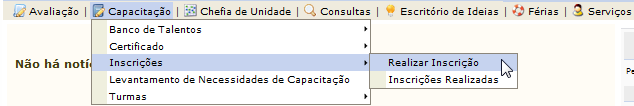 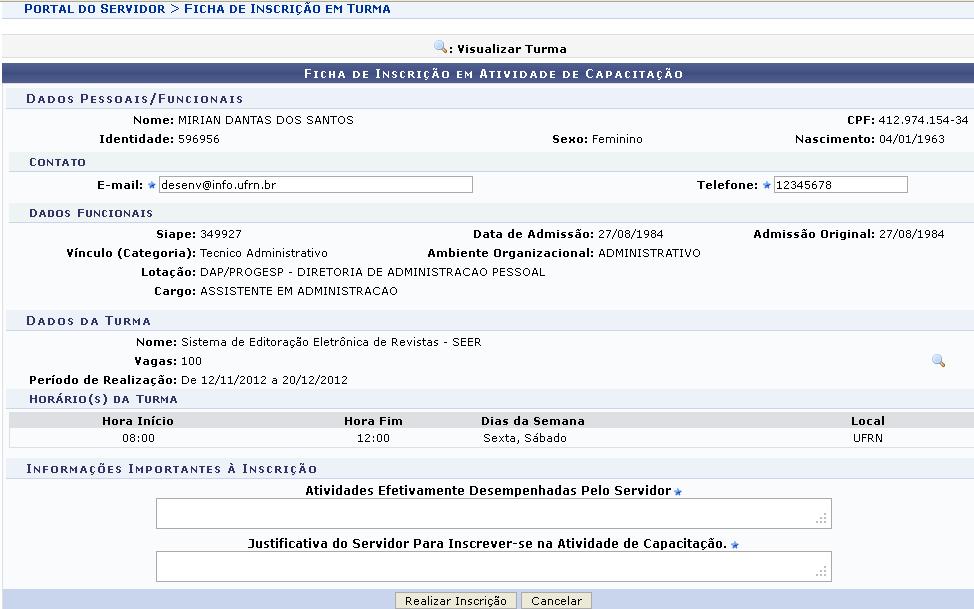 Solicitação de Certificado
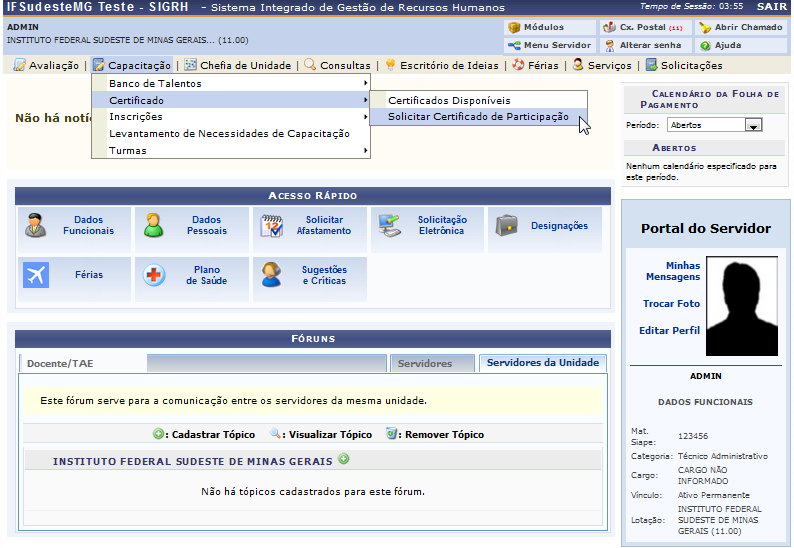 Certificado da Capacitação
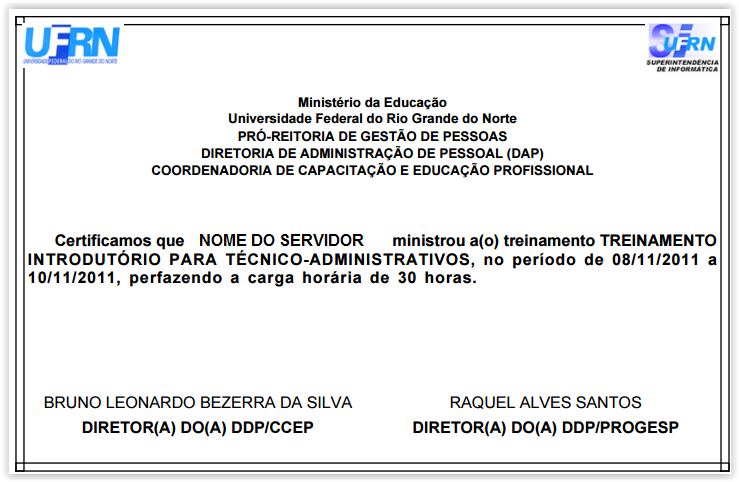 Acessos
TESTE
http://sigteste.ifsudestemg.edu.br:8080/sigrh/public/home.jsf

HOMOLOGAÇÃO:
http://sigteste.ifsudestemg.edu.br:8080/sigrh/public/home.jsf


 

Acessar com usuário e senha criados.
[Speaker Notes: CASO NÃO POSSUAM O ENDEREÇO ESTA AQUI...]